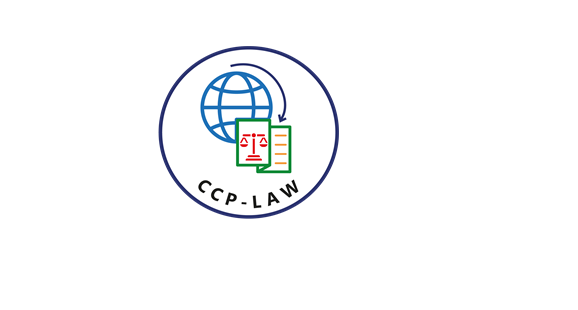 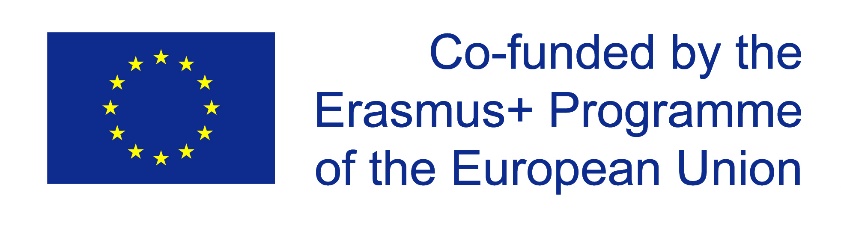 CCP-LAW
Curricula development on Climate Change Policy and Law
Subject: Climate Change Governance
Topic 7: National Institutional Framework on Climate Change
Instructor Name: …
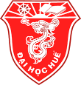 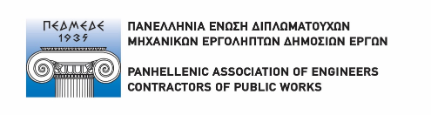 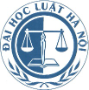 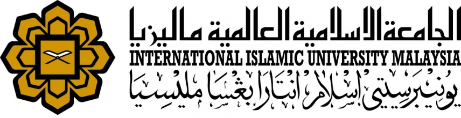 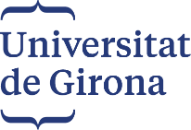 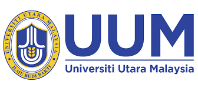 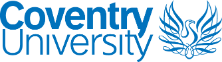 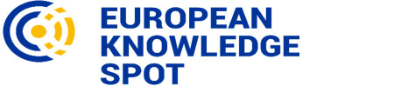 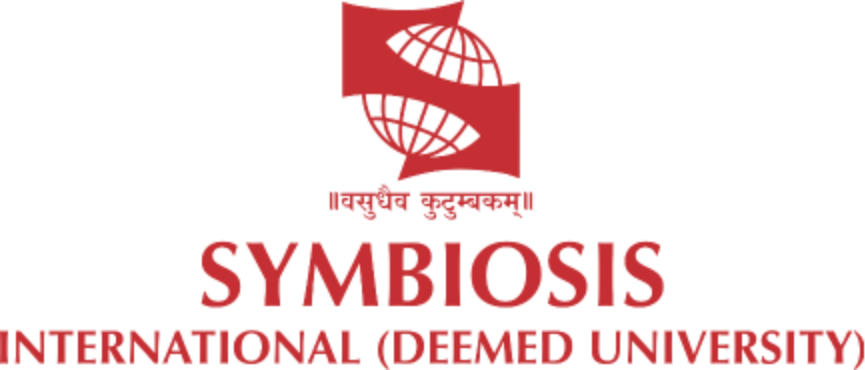 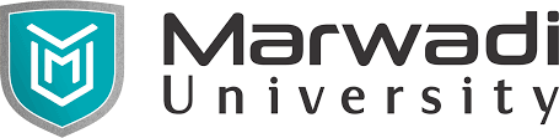 Project No of Reference: 618874-EPP-1-2020-1-VN-EPPKA2-CBHE-JP: 
The European Commission's support for the production of this publication does not constitute an endorsement of the contents, which reflect the views only of the authors, and the Commission cannot be held responsible for any use which may be made of the information contained therein.
Institutional Landscape
Malaysia's institutional landscape for climate change is a complex network of government agencies, departments, and ministries working collaboratively to address the challenges posed by climate change.
Ministry of Natural Resources and Environmental Sustainability (NRES): This is the primary government agency responsible for overseeing environmental protection and management, including climate change issues.
Malaysian Meteorological Department (MetMalaysia): Provides weather and climate data, essential for understanding climate change impacts and developing adaptation strategies.
Department of Environment (DOE): Enforces environmental laws and regulations, including those related to greenhouse gas emissions.   
Other relevant ministries: Ministries such as Energy Transition and Water Transformation, Agriculture and Food Security, and Plantation and Commodities also play crucial roles in climate change mitigation and adaptation.
Institutional Landscape
Malaysia has a multi-level governance structure for climate change, involving both federal and state governments.   
The Malaysia Climate Change Action Council (MyCAC) was established to address the policy direction of climate change in December 2020. It is chaired by the Prime Minister and has key Cabinet Ministers and state leaders as members. Any decisions taken at the MyCAC and other bodies require a final endorsement by the Cabinet.
Operational matters on climate change are guided and endorsed by the National Steering Committee on Climate Change (NSCCC) chaired by the Secretary General of NRES. 
The coordination for the preparation of National Communications (NCs) and Biennial Update Reports (BURs) is under the Technical Committee on Climate Change (TCCC) which reports to the NSCCC. 
The secretariat to these committees is the Climate Change Division of NRES which is also the national focal point for climate change to the UNFCCC. 
The technical work of the NCs and BURs is carried out through six Technical Working Groups (TWGs) established under the TCCC.
Climate Change Financing
Malaysia has recognized the need for substantial investments to address climate change. The country is exploring various financing options:
Public Budget Allocation: Government budgets allocate funds for climate change-related programs and projects.
Domestic Private Sector Investment: Encouraging private sector participation in low-carbon and climate-resilient projects.
International Climate Finance: Accessing funds from multilateral development banks, Green Climate Fund, and other international sources.   
Carbon Markets: Exploring opportunities to generate revenue through carbon trading and offset mechanisms.
Green Bonds: Issuing green bonds to finance climate-friendly projects.
Malaysia Development Plans
3rd Malaysia Plan (1976 – 1980): First time Malaysia incorporated environmental protection 
6th Malaysia Plan (1991 – 1995): Built-up on environmental commitments by applying sustainable development as guiding principle.
8th Malaysia Plan (2001 – 2005): proposed a new development concept focusing on sustainable development and harmony between human beings and nature.
9th Malaysia Plan (2006 – 2010): began directly address climate change issues by emphasising on preventive measures to mitigate and minimise pollution, and other adverse environmental impacts arising from development activities.
10th Malaysia Plan (2010 -2015): 
Was designed to specifically and directly address climate change by adopting a dual strategies: 
First: adaptation strategies to protect economic growth and development factors from adverse impacts.
Second: mitigation strategies to reduce emission of GHG.
Specifically: the plan sought to intensify energy efficiency measures to harness energy saving potential and reduce Malaysia’s carbon emissions and dependence on fossil fuel.
11th Malaysia Plan (2016 – 2020): 
Targeted of becoming an advanced economy by 2020 using greener trajectory of ‘Green Growth’.
The Green Growth strategy is meant to ensure sustainability of natural resources, minimise pollution and strengthen energy, food and water security.
One of the actions is by conserving the biodiversity which function as a natural buffer against climate change and natural disaster.
12th Malaysia Plan (2021 – 2025): 
Sustainable low carbon pathway: by increasing RE capacity in power generation from 23% in 2020 to 40% in 2035 through Large Scale Solar (LSS), Fed-in-Tariff (FiT), Net Energy Metering (NEM), Self Consumption (SelCo), NEDA,RE Certificate (REC)
 Advancing Green Growth for Sustainability and Resilience: Key performance indicator are reduce to 45% the emission of GHG  in 2030 as against intensified emission in 2005, 25% Green Government procurement, at least 20% terrestrial and inland water area been conserved through gazette and other effective methods , and at least 10% of coastal and marine area been conserved through gazette or other effective methods.
Enhancing Energy Sustainability and Transformation the Water Sector: the selected key performance indicator are introduction of a comprehensive National Energy Policy,  31% of RE of total installed capacity, and 98% coverage of access to clean and safe water in rural area.
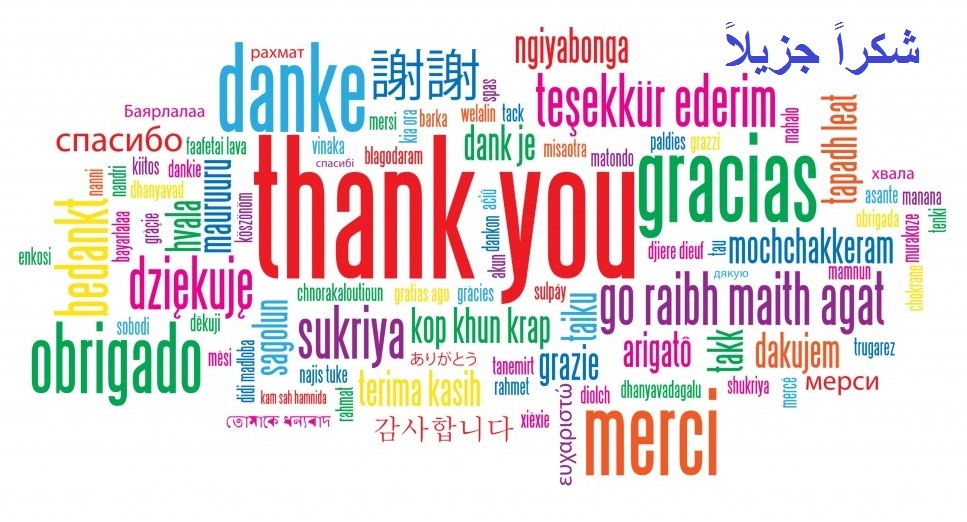